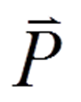 Consideriamo un punto materiale posto su un piano
 inclinato privo d’attrito.
Il nostro obiettivo è studiare l’equilibrio di tale punto, 
Quindi, calcolare la forza che un agente esterno dovrà 
applicare affinché il punto rimanga fermo.
A tale scopo scomponiamo il vettore forza peso lungo due direzioni, 
una parallela al piano e una normale al piano.
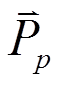 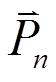 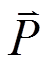 C’
C
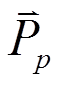 B
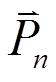 l
h
Nella figura accanto , gli angoli in A e in A’ sono uguali, in quanto formati da rette mutuamente ortogonali. Considerando il triangolo ABC si ha:
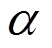 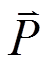 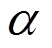 A’
B’
A
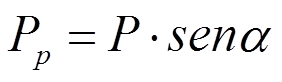 Considerando il triangolo A’B’C’ si ha:
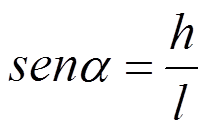 Si ha pertanto:
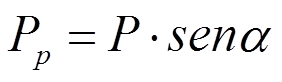 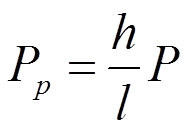 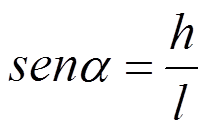 Per mantenere in equilibrio il punto materiale, un agente esterno dovrà applicare una forza uguale e contraria a Pp, dove:
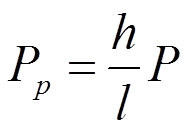